Сложносочинённое 
предложение
Терских Л.Ю., учитель русского языка и литературы 
I категории
Цели урока:

   Обобщить и систематизировать материал о ССП;
   Развивать навыки постановки знаков препинания в    	ССП, решения заданий типа А18, А19;
   Отработка умения находить ССП в тексте, 	различать ССП и ПП с однородными членами;
   Формирование языковой компетенции;
   Воспитывать уважение к родному языку.
Поразмышляем?
          Дождь постепенно усиливался. Посвежело. 
Идти стало легче. На полпути пришлось далеко обходить калтус.  Его залило весной таявшими снегами, а мерзлота 
всё не отпускала, не давала почве впитывать влагу. 
Часто приходилось брести через лывы в ложбинах. 
Бродни, правда, не промокали,  но идти в них 
становилось всё неудобнее.
             Плащишко старенький, по вороту промокает, и 
приходится скорее искать добротную ель либо 
пихту и пережидать. Только дождь сдаст малость – и снова в путь.
            А дождь то поддразнивал, то пугал. 
                                                                                Г.Батц «Водоворот»
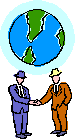 ,
И
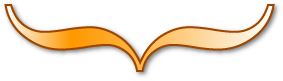 =
Сложносочинённое предложение
Сложносочинённое предложение
[           ], и [         ]
Сложносочинённое предложение
[          ], и [       ]
В СПП НЕ ставится запятая
Когда?
Когда?
Скоро опадут листья и начнутся дожди
._._._
[._._.           ]и[         ]
Общий второст.
член
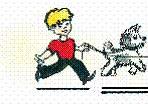 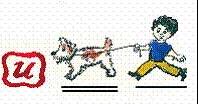 Обстоя-
тельство,
дополне-
ние
._._._._._._._.
ОТЛИЧАЙ ПП с однородными членами от ССП
СЛОЖНОЕ
ПРЕДЛОЖЕНИЕ
ПРОСТОЕ ПРЕДЛОЖЕНИЕ
[         и     ]
[        ],и[        ]
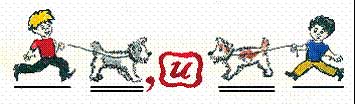 1
1
2
Зарядка для глаз
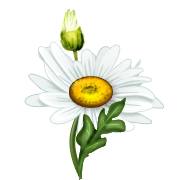 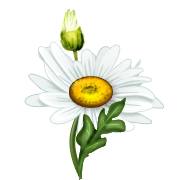 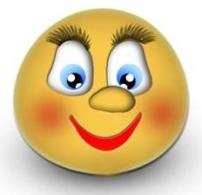 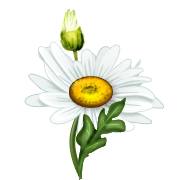 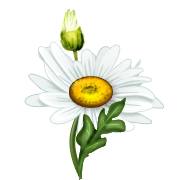 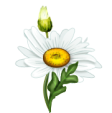 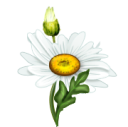 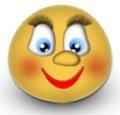 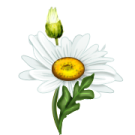 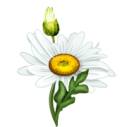 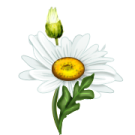 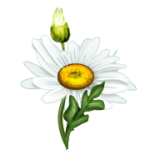 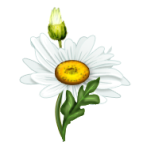 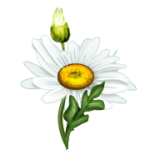 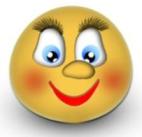 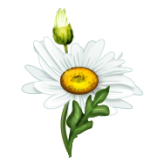 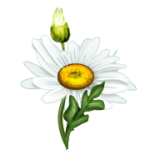 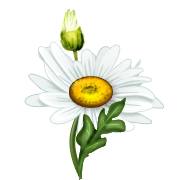 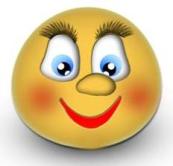 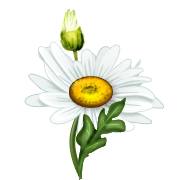 Самостоятельная работа
1. Скромно вошла зима в берёзовую рощу, улеглась, и сразу    	всё вокруг заискрилось и побелело. 
2. Шёл крупный, пушистый снег и красил в белое мостовую, 	лошадиные спины, шапки извозчиков. (А.П. Чехов) 
3. Луна сияла, июльская ночь была тиха, изредка подымался 	ветерок, и лёгкий шорох пробегал по всему саду. 							      (А.С.Пушкин) 
4. Дождь утратил постоянство и шёл порывами, переходя 	то в ливень, то в изморось.    (В.К.Арсеньев) 
5. Опять на озере стояло безветрие, и солнце погружалось в  	серый пепел туч.     (К.Г.Паустовский) 
6. Лес пахнет дубом и сосной.   За лето высох он от солнца,                                                                И осень тихою вдовой     Вступает в пёстрый терем свой.     				                           (А.С.Пушкин) 
7. В лесу торжественно и тихо и по-весеннему пахнет воздух.
Проверка 
1 ряд - № 1,7; 
2 ряд - № 2,4,6(1); 
3 ряд - № 3,5,6(2).
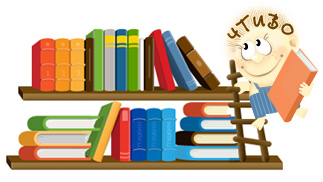 Тренажёр
А19 ПУНКТУАЦИЯ В ПРОСТОМ И СЛОЖНОМ ПРЕДЛОЖЕНИЯХ
Алгоритм выполнения задания
Определи, что соединяет союз И
2 грамматические
основы
2 слова
ССП
ПП с
 однородными
членами
2. Ищи общий второстепенный 
член
,
,
есть
,
нет
А 19 Укажите правильное объяснение постановки запятой или её отсутствия в предложении:
Соревнования из-за дождя не состоялись ( ) и решено было перенести их на ближайшее воскресенье.
1) Простое предложение с однородными членами, перед союзом И нужна запятая.
2) Сложносочинённое предложение, перед союзом И нужна запятая.
3) Простое предложение с однородными членами, перед союзом И запятая не нужна.
4) Сложносочинённое предложение, перед союзом И запятая не нужна.
2
А19Укажите правильное объяснение постановки запятой или её отсутствия в предложении:
В лесу ещё снег лежит нетронутый ( ) и деревья стоят в снежном плену.
1) Простое предложение с однородными членами, перед союзом И нужна запятая.
2) Сложносочинённое предложение, перед союзом И нужна запятая.
3) Простое предложение с однородными членами, перед союзом И запятая не нужна.
4) Сложносочинённое предложение, перед союзом И запятая не нужна, т.к. есть общий второстепенный член.
4
А19 Укажите правильное объяснение постановки запятой или её отсутствия в предложении:
Стволы деревьев, освещенные огнем костра, шевелятся ( ) и тоже напоминают монахов.
1) Простое предложение с однородными членами, перед союзом И нужна запятая.
2) Сложносочинённое предложение, перед союзом И нужна запятая.
3) Простое предложение с однородными членами, перед союзом И запятая не нужна.
4) Сложносочинённое предложение, перед союзом И запятая не нужна.
3
А19 Укажите правильное объяснение постановки запятой или её отсутствия в предложении:
Для метода голландских художников определяющее значение имеет опыт непосредственного созерцания ( ) и реализации его в художественном образе.
1) Простое предложение с однородными членами, перед союзом И нужна запятая.
2) Сложносочинённое предложение, перед союзом И нужна запятая.
3) Простое предложение с однородными членами, перед союзом И запятая не нужна.
4) Сложносочинённое предложение, перед союзом И запятая не нужна.
3
А19 Укажите правильное объяснение пунктуации в предложении:
Далекие страны и таинственные названия манили его к себе ( ) и невероятно будоражили воображение.
1) Простое предложение с однородными членами, перед союзом И запятая нужна.
2) Предложение сложносочиненное, перед союзом И ставится запятая.
3) Простое предложение с однородными членами, перед союзом И запятая не нужна.
4) предложение сложносочиненное, запятая перед союзом И не ставится.
3
А19  Укажите правильное объяснение постановки запятой или её отсутствия в предложении:
Русская правдивая, горячая душа звучала, дышала в песне ( ) и хватала вас за сердце, хватала прямо за его русские струны.
1) Сложное предложение, перед союзом И нужна запятая.
2) Сложное предложение, перед союзом И запятая не нужна.
3) Простое предложение с однородными членами, перед союзом И запятая не нужна.
4) Простое предложение с однородными членами, перед союзом И нужна запятая.
3
А19. Выберите правильное объяснение пунктограммы в данном предложении.
В тайге жарким летом душно, жарко ( ) и всякий путник вскоре нестерпимо хочет пить.
1) Предложение сложносочиненное, поэтому нужна запятая перед союзом И.
2) Предложение простое, но есть однородные члены, поэтому нужна запятая перед союзом И.
3) Части сложного предложения связаны союзом И,  запятая не ставится: есть общий второстепенный член.
4) Простое предложение с однородными членами, связанными союзом И, поэтому запятая не нужна.
3
Объяснительный диктант
1.  Бери только один урок но повторяй его тысячу раз.
2.  Клевещут на твоего друга значит на тебя тоже клевещут.
3.   Одни учатся на опыте других зато иные на своих ошибках.
4.   Учёный повсюду учёный король же только в своём королевстве король.
5.   Волна может нести лодку однако она может и перевернуть её.
6.   И у каждой хорошей вещи есть своё «но» и у каждой плохой – своё «однако».
7.   Или корми коня в дороге или тебе придётся идти пешком.
Спишите, расставив знаки препинания, графически их объяснив.
Ворох листьев сухих всё сильней 
    веселей разгорается и трещит и пылает костёр.
2. С зари кукушка над рекою кукует звучно вдалеке
    и в молодом березняке грибами пахнет и листвою.
  И всё утро яркие и чистые 
     Буду видеть краски в вышине
     И до  полдня будут золотистые 
     Хризантемы на моём окне.
  Уж свечи нагорели и темнеют
     И комнаты в молчанье цепенеют
     А ночь долга и новый день далёк.
Домашнее задание
Повторить: СПП, пунктуация в СПП, виды придаточных союзов.
Составить тест из 5 заданий по типу А19. (индивидуальное  задание)
Решить тесты типа А19 (для всех).